C6 – The Rate and Extent of Chemical Change
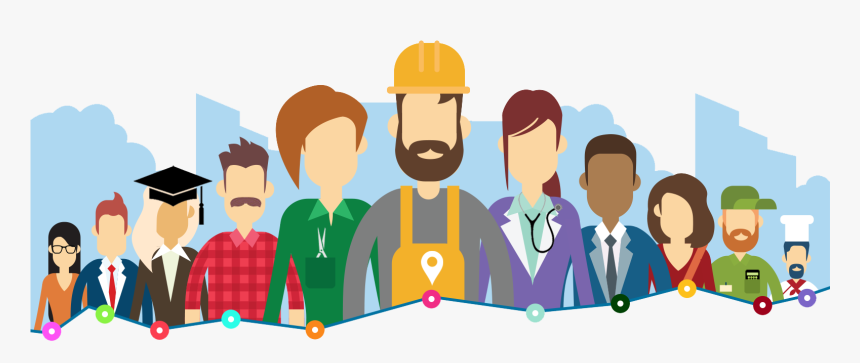 Why are we learning this?
In industry, chemists and chemical engineers determine the effect of different variables on reaction rate and yield of product to ensure that enough product is produced within a sufficient time, and in an energy-efficient way. If they didn’t do this, products would be more expensive.
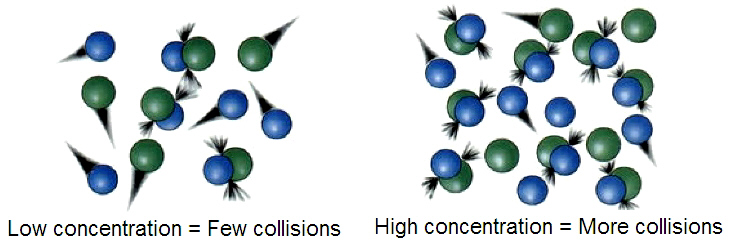 Links to careers:
Chemicals and 
Energy engineer
Materials developer
Product Designer 
Jet fuel analyst
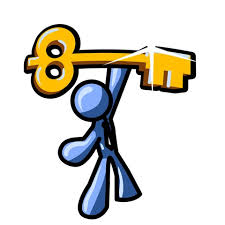 Key questions we will answer:
How can we speed up and slow down the rate of chemical reactions?
What part do catalysts play in speeding up the rate of reaction?
What is dynamic equilibrium (HT only)?
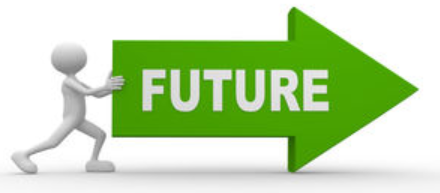 Links to future learning:
The compromise between the rate of reaction and high yields in industrial processes that use reversible reactions are covered in the C10 Using Resources unit. You will also look at the importance of reducing the rate of iron and steel rusting.

You will use this knowledge when looking at factors affecting the rate of photosynthesis in the B4 Bioenergetics unit
Keywords:
Rate of reaction, chemical reaction, temperature, surface area, pressure, concentration, collision theory, particle, atoms, kinetic energy, activation energy, catalyst, reversible reaction, dynamic equilibrium, Le Chatelier’s Principle,
Factors affecting rates
Calculating rates of reactions
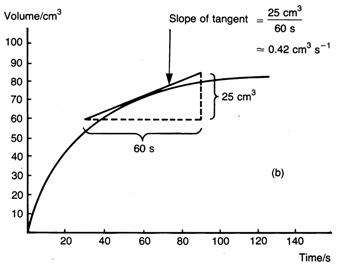 Rate of reaction
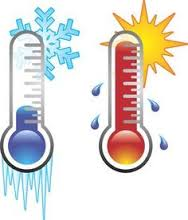 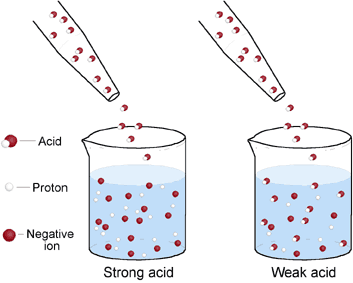 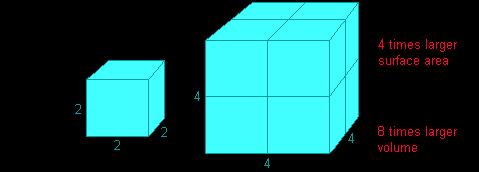 Collision theory and activation energy
AQA  GCSE
The rate and extent of chemical change
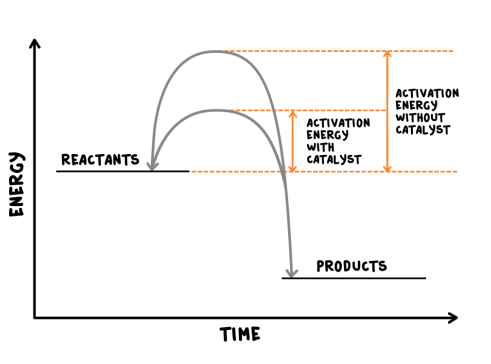 Catalysts
Reversible reactions and dynamic equilibrium
If a catalyst is used in a reaction, it is not shown in the word equation.
Reversible reactions
Changing conditions and equilibrium (HT)
The relative amounts of reactants and products at equilibrium depend on the conditions of the reaction.
Equilibrium
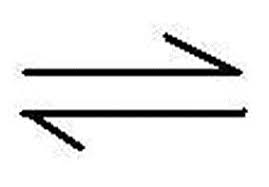 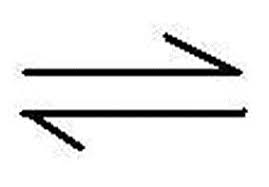 Energy changes and reversible reactions
For example:        endothermic
Hydrated copper	             Anhydrous copper + Water
    sulfate                exothermic         sulfate
If one direction of a reversible reaction is exothermic, the opposite direction is endothermic. The same amount of energy is transferred in each case.
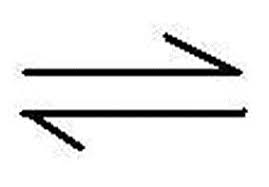